Fall 2017 edTPA Performance
Council for Teacher Education
December 5, 2017
Essential Stats
161 candidates
Initial pass rate: 92%
Mean portfolio score: 46
Range: 30-63
Retakes
Due to condition codes: 5 (3%) 
Due to scores < 37: 8 (5)
Breakdown:
1 task: 10
2 tasks: 2
Full retake: 1
Projected Pass Rates
Approach to Retakes
Review original portfolio in light of scores to determine what went wrong
Review findings with teacher candidate
Discuss the performance expectations and logistics for retake
Outline timeline for retake
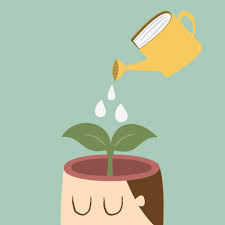 Student engages in learning
The Feedback Cycle
Student reviews and uses feedback
Teacher reviews student performance
Teacher provides feedback to student
Retake Timelines
Based on submission windows
F17 dates
Professional Development for Faculty on Facilitating Retakes
Workshops to be held in January and February 2018

Content 

Presenters
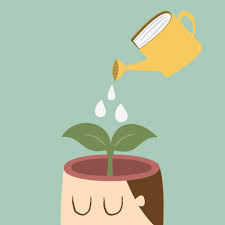 Financial Assistance Provided
Thank you, SO MUCH! ISU has given me so many opportunities, and this is another layer that is a total surprise. This truly is a blessing as I have been struggling this semester to keep my head above water financially. I appreciate this gift and, it couldn't come at a better time. This means to much to me, and my future.
Wow, thank you!  I was just thinking today about how I was going to pay for my ed TPA.  This really helps out a lot!!!
Thank you so much! Words cannot describe how much I appreciate this and how much it means to me. I am very grateful. 
Your email came as a wonderful surprise and a huge relief. I cannot tell you how much this means to me! Words cannot express how thankful I am for this. Please express my gratitude to any others who were involved with this decision. 
Thank you so very much for this wonderful news! My student teaching experience has been a great but stressful time, and this voucher has lifted a great weight off of my shoulders. My sincerest thanks to the College of Education and The Lauby Center for making this voucher a possibility.
Midwest edTPA Conference
Raising the Bar
Friday, May 4, 2018
ISU Alumni Center

Proposals due December 15, 2017
Registration opens January 8, 2018
Cost is $45